HOẠT ĐỘNG 1
 KHỞI ĐỘNG
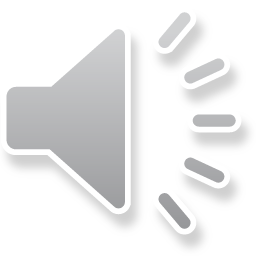 VÒNG QUAY 
VĂN HỌC
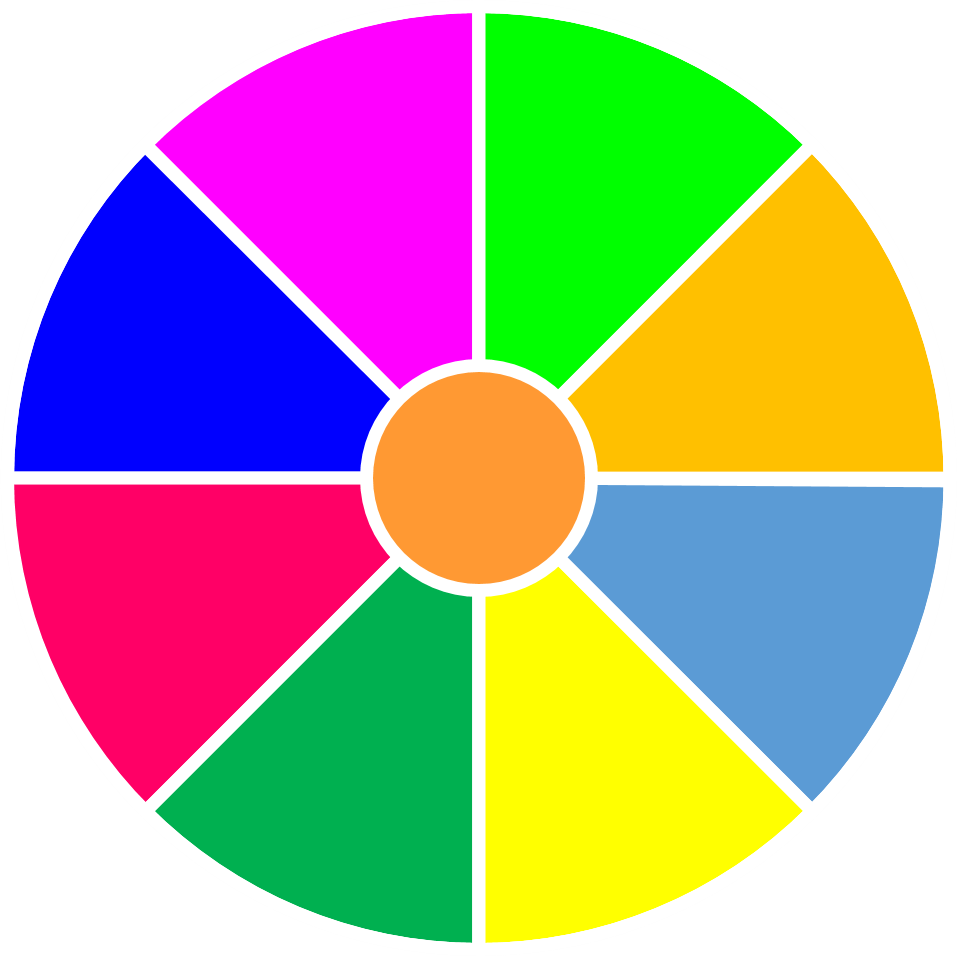 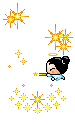 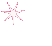 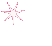 20
30
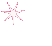 40
10
1
2
3
50
80
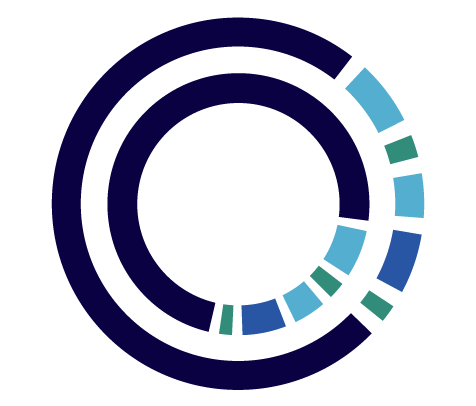 60
70
4
5
6
7
8
9
QUAY
Câu 1. Song thất lục bát là thể thơ có nguồn gốc từ đâu?
A. Pháp
B. Việt Nam
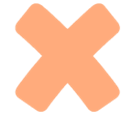 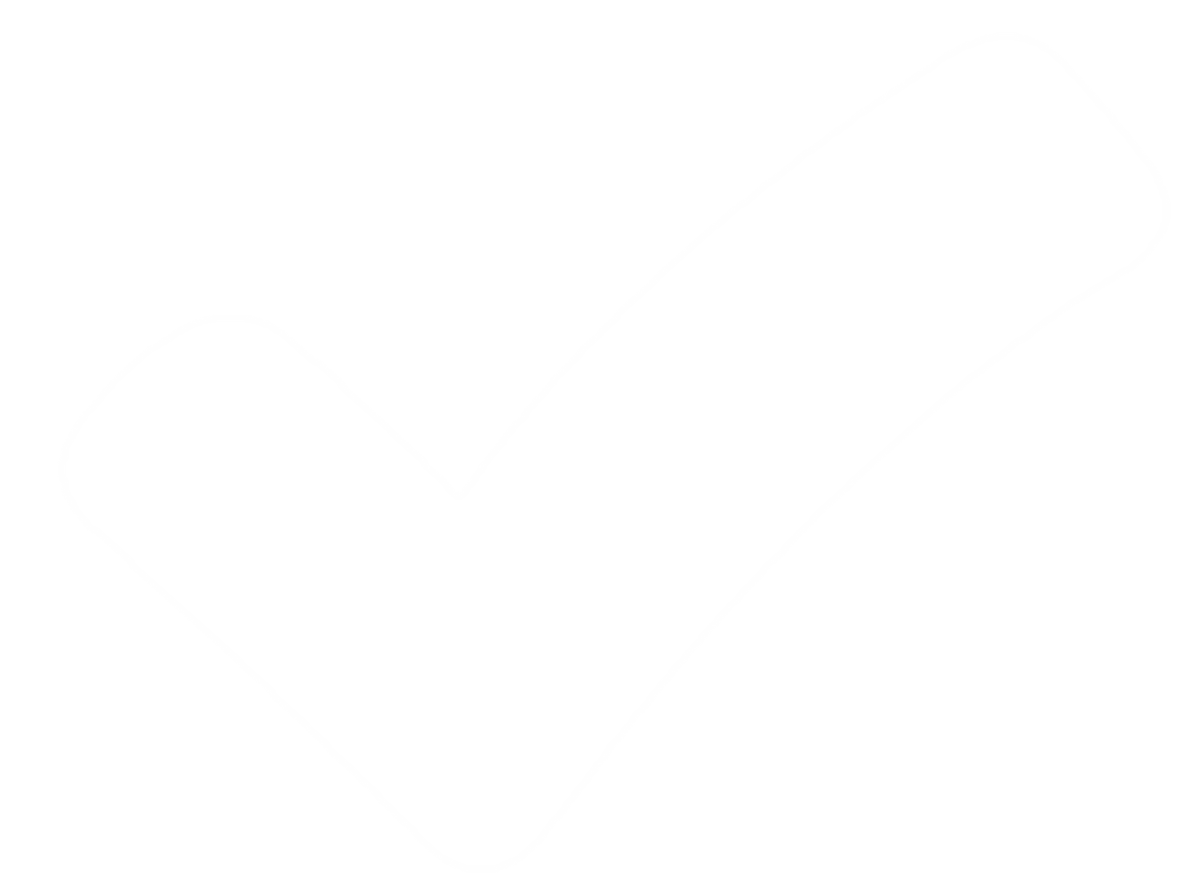 C. Trung Quốc
D. Nhật Bản
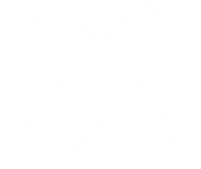 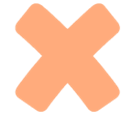 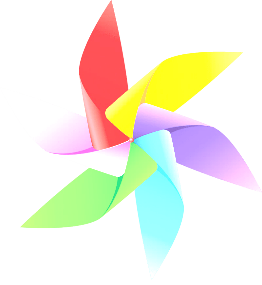 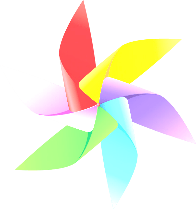 QUAY VỀ
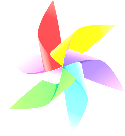 Câu 2. Dòng nào sau đây không phải là đặc điểm của thể thơ song thất lục bát?
A. Sử dụng yếu tố văn hoá phương Tây
B. Có thể chia khổ hoặc không
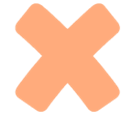 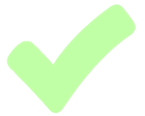 C. Số câu trong mỗi khổ thơ không cố định
D. Có hiện tượng biến thể về cấu trúc
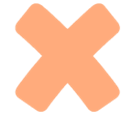 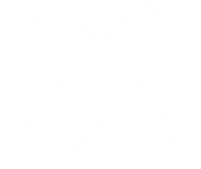 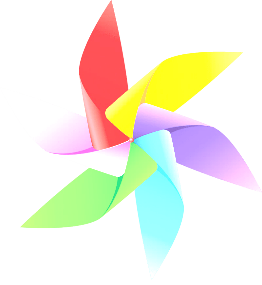 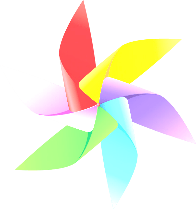 QUAY VỀ
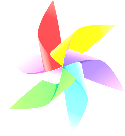 Câu 3. Đâu là biến thể được sử dụng phổ biến trong thơ song thất lục bát?
B. Mở đầu bài thơ bằng cặp song thất
A. Mỗi khổ thơ chỉ gồm một cặp câu
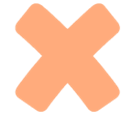 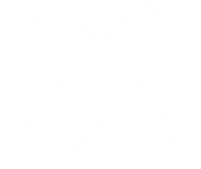 C. Mở đầu bài thơ bằng cặp lục bát
D. Kết thúc mỗi khổ thơ là cặp lục bát
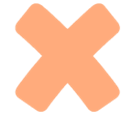 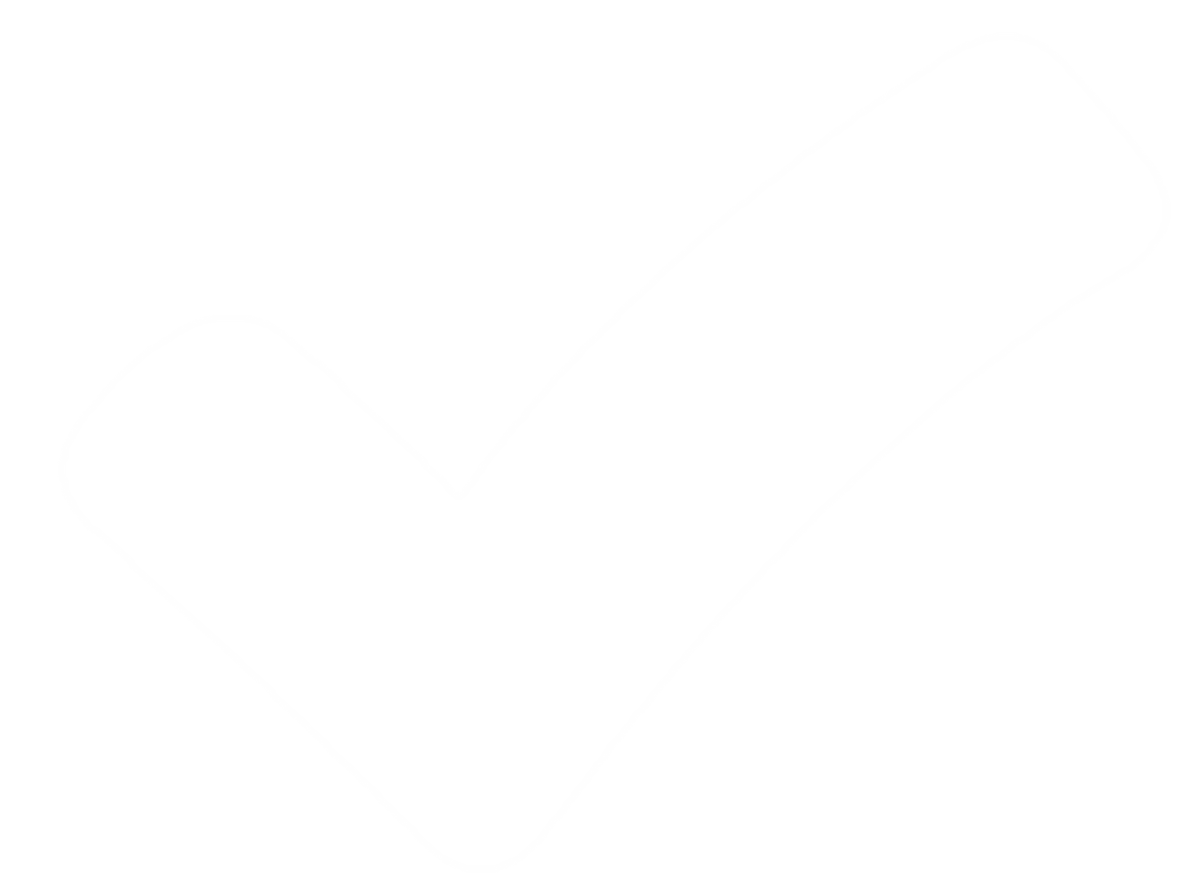 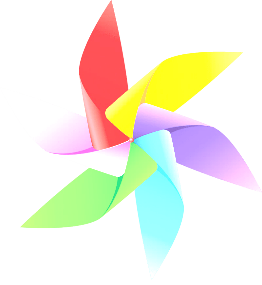 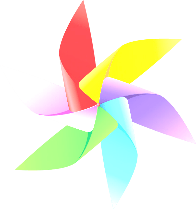 QUAY VỀ
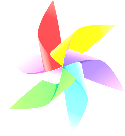 Câu 4.  Dòng nào nêu đúng đặc điểm về gieo vần của thể thơ song thất lục bát?
A. Chỉ gieo vần lưng
B. Chỉ gieo vần chân
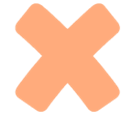 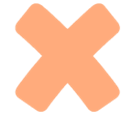 C. Gieo cả vần chân và vần lưng
D. Không gieo vần
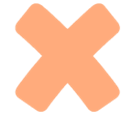 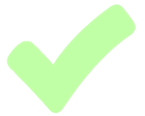 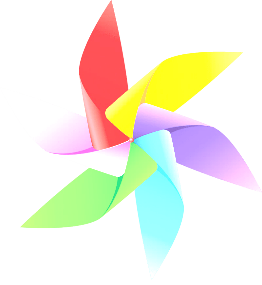 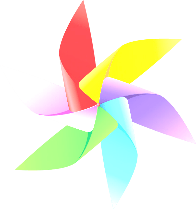 QUAY VỀ
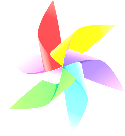 Câu 5. Vần chân trong thơ song thất lục bát được gieo ở đâu?
A. Tiếng thứ ba của mỗi câu thơ
B. Tiếng cuối của mỗi câu thơ
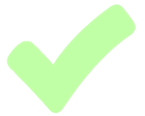 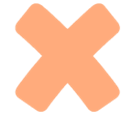 C. Tiếng đầu của mỗi câu thơ
D. Tiếng thứ năm của mỗi câu thơ
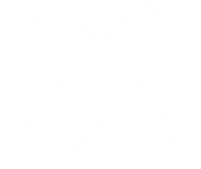 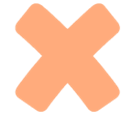 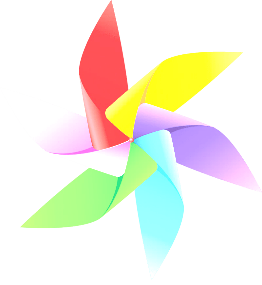 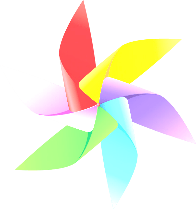 QUAY VỀ
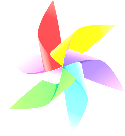 Câu 6. Việc sử dụng vần lưng trong thơ song thất lục bát có tác dụng gì?
B. Phân biệt rõ ràng với các thể thơ truyền thống khác của Việt Nam
A. Tạo nhạc điệu cho bài thơ cũng như sự hoà điệu giữa các câu thơ
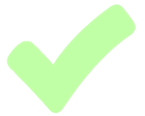 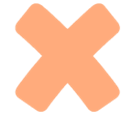 C. Tăng vẻ đẹp hình thức, giúp câu thơ trở nên cân đối hơn
D. Làm cho bài thơ dễ thuộc và truyền bá rộng rãi hơn
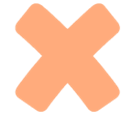 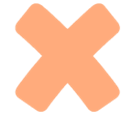 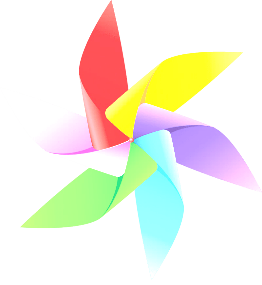 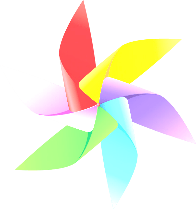 QUAY VỀ
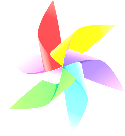 Câu 7. Thanh điệu của thể thơ song thất lục bát có đặc điểm gì?
A. Hoàn toàn tự do, không theo quy định cụ thể nào
B. Gieo thanh điệu bằng (B) – trắc (T) ở một số vị trí cố định trong câu thơ
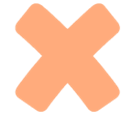 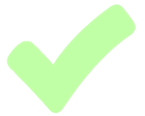 C. Gieo thanh điệu (B) – trắc (T) giống hoàn toàn với thể thơ lục bát
D. Chỉ gieo thanh điệu bằng (B) – trắc (T) ở một số vị trí cố định trong cặp câu song thất
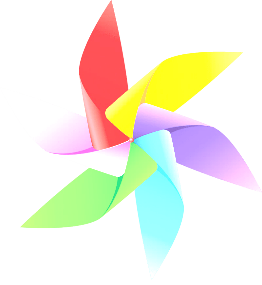 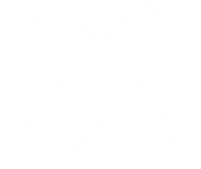 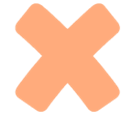 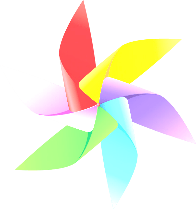 QUAY VỀ
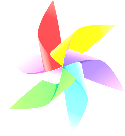 Câu 8. Thể thơ song thất lục bát thường ngắt nhịp như thế nào?
B. Nhịp 3/4
A. Nhịp 4/3
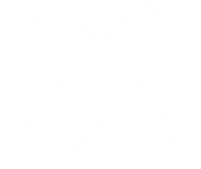 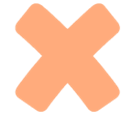 C. Nhịp 3/4 và 2/2/2
D. Nhịp 2/2/2
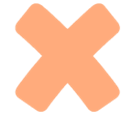 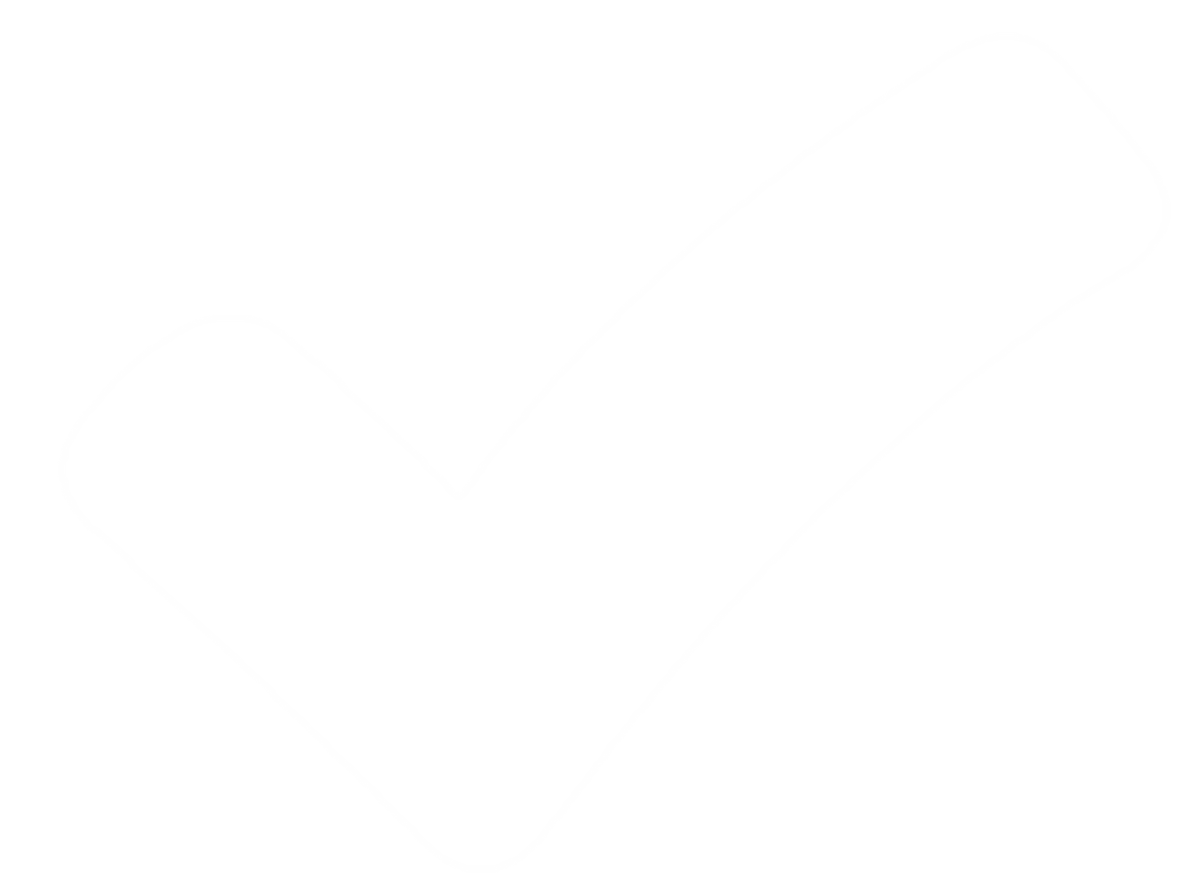 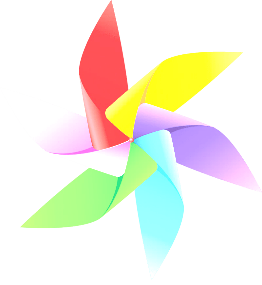 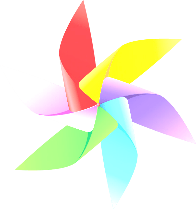 QUAY VỀ
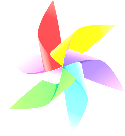 CHÚC MỪNG
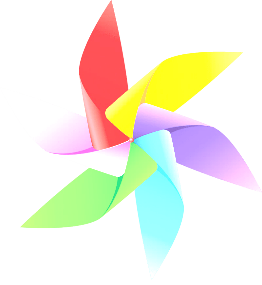 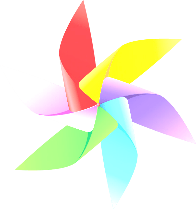 QUAY VỀ
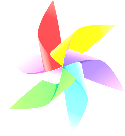 Tiết 21
MỘT THỂ THƠ ĐỘC ĐÁO CỦA NGƯỜI VIỆT
(Dương Lâm An)
HOẠT ĐỘNG 2
 HÌNH THÀNH KIẾN THỨC
ĐỌC – 
KHÁM PHÁ CHUNG
1. Đọc văn bản
2. Tác giả
 Dương Lâm An
3. Văn bản 
“Một thể thơ độc đáo của người Việt”
Khái quát nội dung chính
Xuất xứ của VB
Thể loại
Tính sáng tạo và sự độc đáo của thể thơ song thất lục bát trong nền văn học Việt Nam.
Thuộc tạp chí Văn học và Tuổi trẻ, tháng 9/2023.
VB thông tin.
Bố cục VB
Phần 1
Phần 2
Phần 3
(Những tác phẩm đầu tiền...Đã nghe đất chuyển thành con sông dài): trình bày thông tin về lịch sử ra đời và các tác phẩm tiêu biểu viết theo thể STLB
(Còn lại): Giá trị của thể thơ STLB đối với đời sống văn hoá và thi ca.
(Câu mở đầu): giới thiệu tổng quan về thể thơ STLB
II. KHÁM PHÁ VĂN BẢN
1. Đặc điểm của thể thơ song thất lục bát
a. Nguồn gốc và thời điểm ra đời
Thể thơ song thất lục bát là một sáng tạo văn học độc đáo của người Việt, xuất hiện khoảng thế kỉ XV - XVI.
Hai tác phẩm đầu tiên được nhắc đến là Chỉ Nam ngọc âm giải nghĩa và Đại nghĩ bát giáp thưởng đào giải văn của Lê Đức Mao.
b. Điểm tương đồng và khác biệt giữa thể thơ STLB và thể thơ lục bát
1.3. Đặc điểm hình thức giúp thể thơ STLB giàu nhạc tính
- Những câu thơ dài và ngắn đan xen.
- Mật độ tiếng gieo vần lớn (trung bình mỗi bốn tiếng có một tiếng gieo vần).
- Những câu thơ song thất lục bát luôn phối hợp hài hòa với nhau.
2. Vị trí của thể thơ song thất lục bát trong tiến trình văn học Việt Nam
Phát huy giá trị trong thể loại ngâm khúc và nhiều thể loại văn học khác như ca trù, văn tế.
Vẫn có sức sống trong thi ca hiện đại, góp phần làm phong phú thêm văn học Việt Nam.
Ảnh hưởng sâu sắc đến đời sống văn hoá và thi ca.
3. Cách trình bày thông tin của VB
- VB được tổ chức một cách lô-gíc và mạch lạc, bắt đầu từ giới thiệu tổng quan về thể thơ song thất lục bát, sau đó là lịch sử và các tác phẩm tiêu biểu, cuối cùng là ảnh hưởng và giá trị của thể thơ đối với đời sống văn hoá và thi ca.
- VB trình bày thông tin theo trật tự thời gian, bắt đầu từ thời điểm ra đời tới những mốc phát triển sau này của thể thơ.
III. TỔNG KẾT
1. Đặc sắc nội dung
VB Một thể thơ độc đáo của người Việt cung cấp một số thông tin mở rộng về thể thơ song thất lục bát (nguồn gốc, đặc điểm, quá trình phát triển và ảnh hưởng của thể thơ trong tiến trình thơ ca hiện đại).
2. Đặc sắc nghệ thuật
- Hệ thống thông tin được triển khai phong phú, bao gồm cả tri thức về văn học và văn hoá, lịch sử,... 
- Ngôn ngữ giàu hình ảnh.
HOẠT ĐỘNG 3
 LUYỆN TẬP
Yêu cầu
Trình bày suy nghĩ của em về nhận định của tác giả đối với thể thơ song thất lục bát: “Đó thực sự là một thể thơ đặc sắc mà người Việt đã sáng tạo nên để có thể gửi gắm vào trong đó tâm hồn sâu lắng của mình”.
HOẠT ĐỘNG 4
 VẬN DỤNG
Yêu cầu
- Em hãy sưu tầm 3 tác phẩm thơ song thất lục bát (ngoài những VB đã được học trong bài học 2).
- Ghi lại nhật kí đọc tác phẩm theo mẫu thẻ sau:
Thank you